МКОУ «Горошихинская основная школа»                                                                                       Посвящается 75-летию Победы
Мы – наследники Великой Победы!





д. Горошиха, 2020
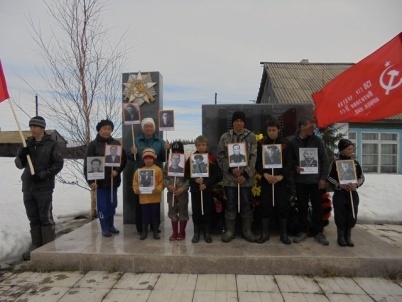 Из истории нашей деревни Горошиха
Дата основания 1760 год - зимовье с крестьянским хозяйством. Проживали русские, 25 родов тунгусов. По легенде основателем был купец Горохов. Жители занимались охотой и рыболовством, заготавливали лес. На фронт уезжали на пароходе  «Мария Ульянова».
На фронт  ушли 42 человека.
     Из них  22  не вернулись домой.
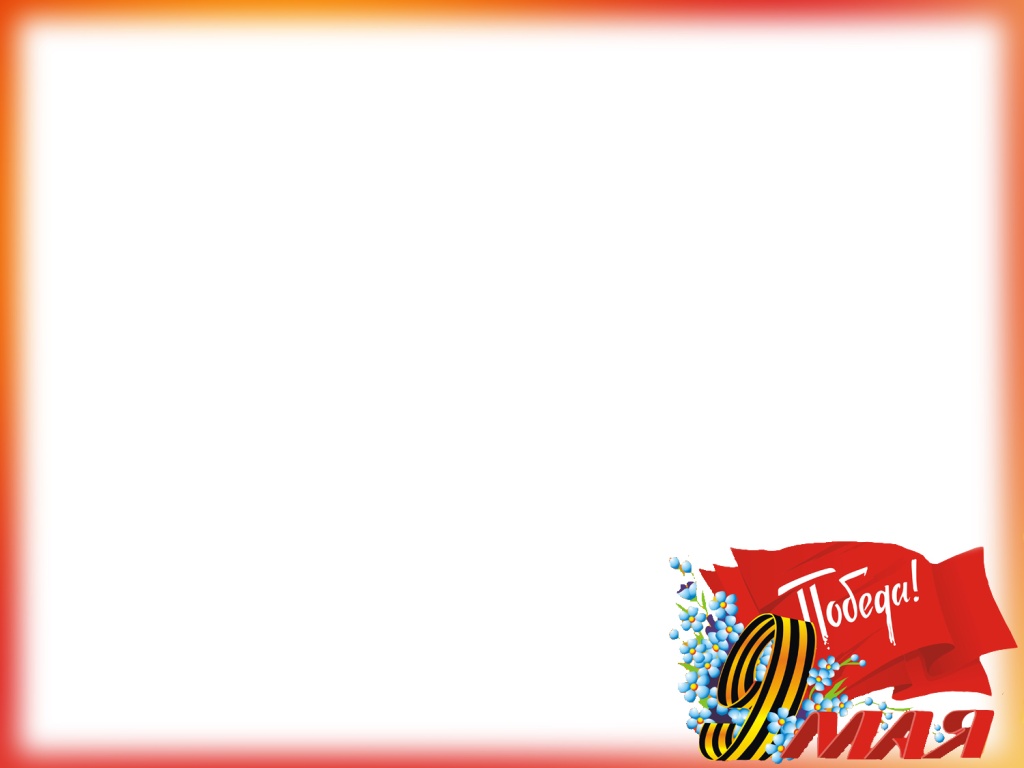 22 июня 1941 года фашистская Германия напала на Советский  Союз.Началась  Великая Отечественная война…
Ставка Верховного главнокомандования
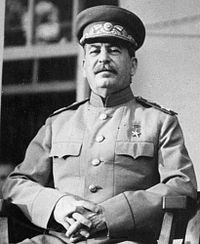 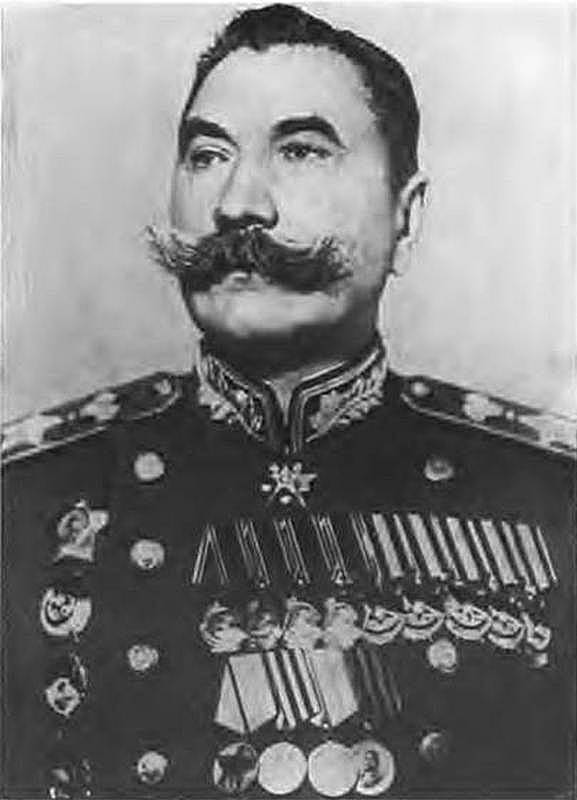 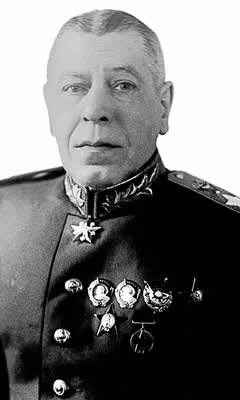 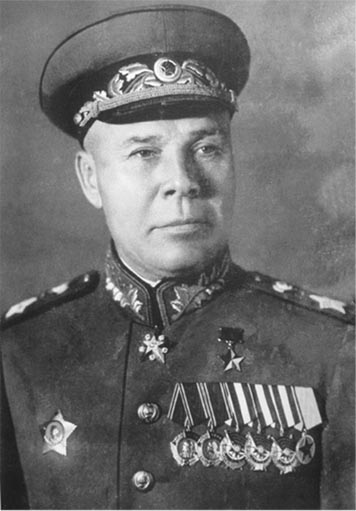 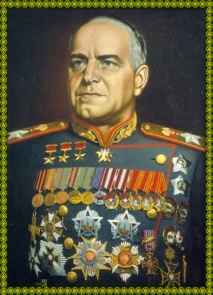 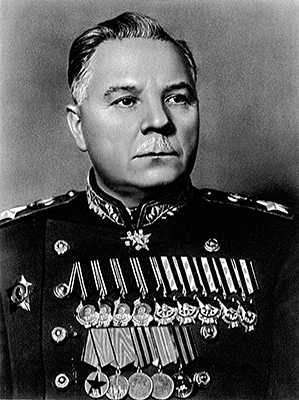 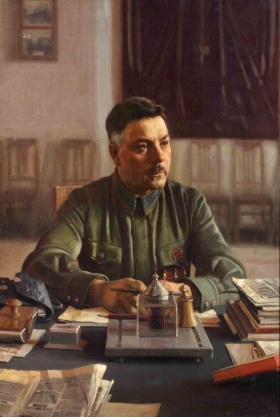 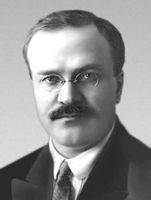 Фронты
Северный
Северо-Западный
Западный
Юго-западный
Южный
Четыре года страшных испытаний…
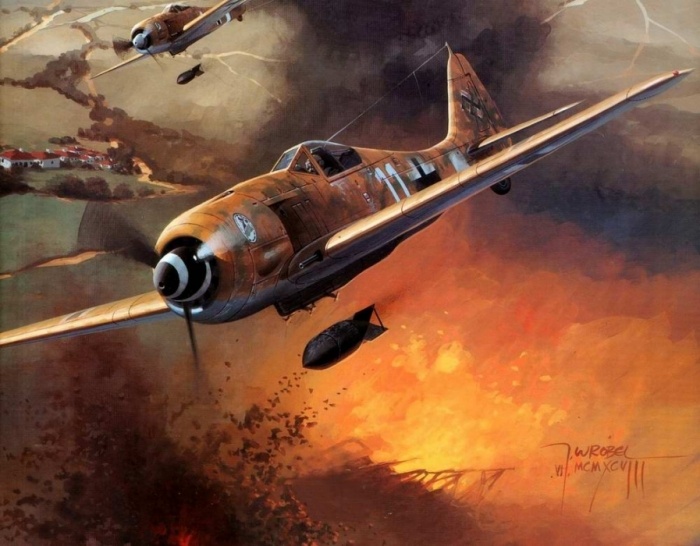 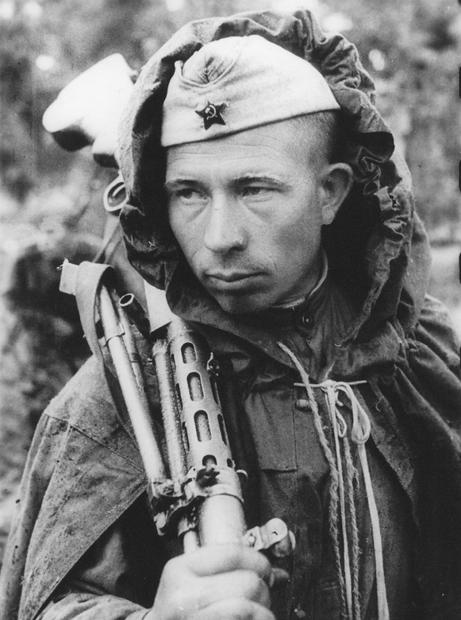 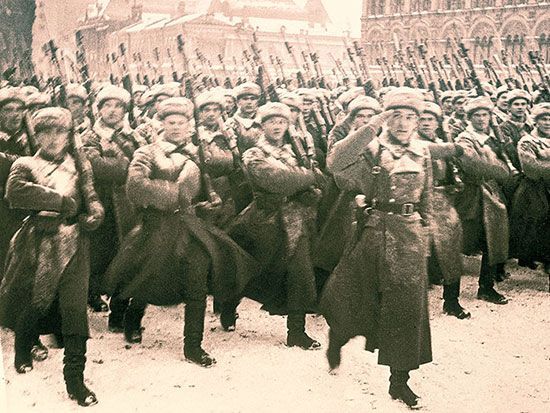 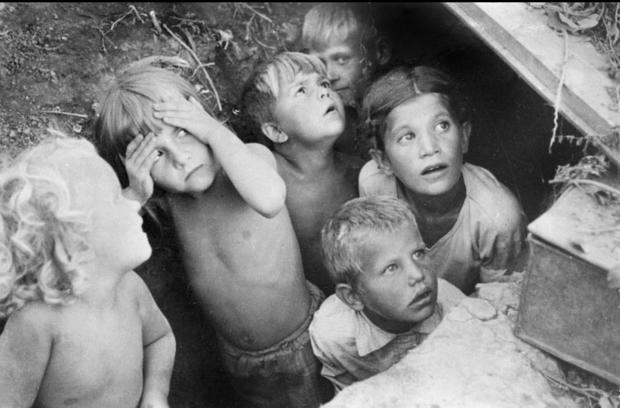 Потери, жертвы, искалеченные судьбы…
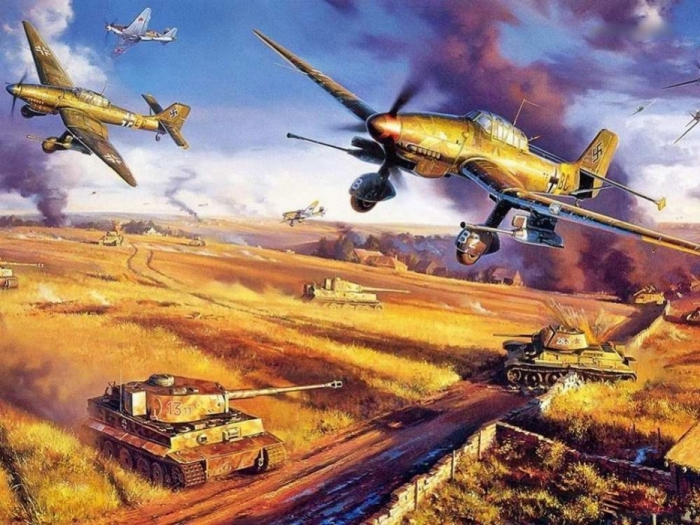 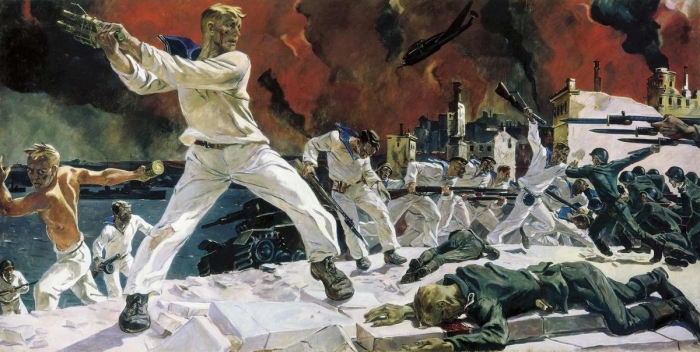 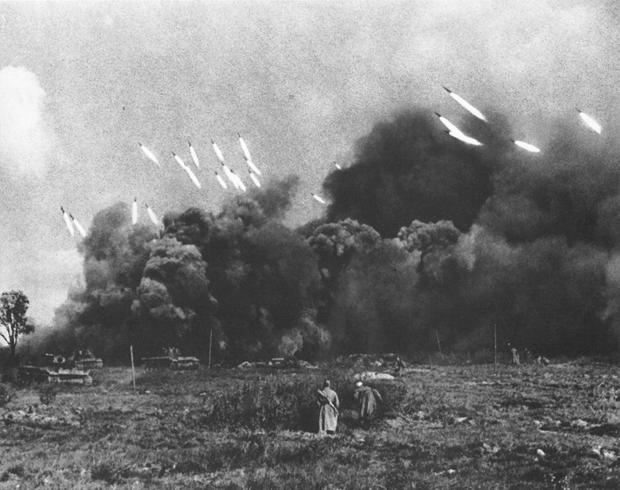 Война и тысячи людских страданий!
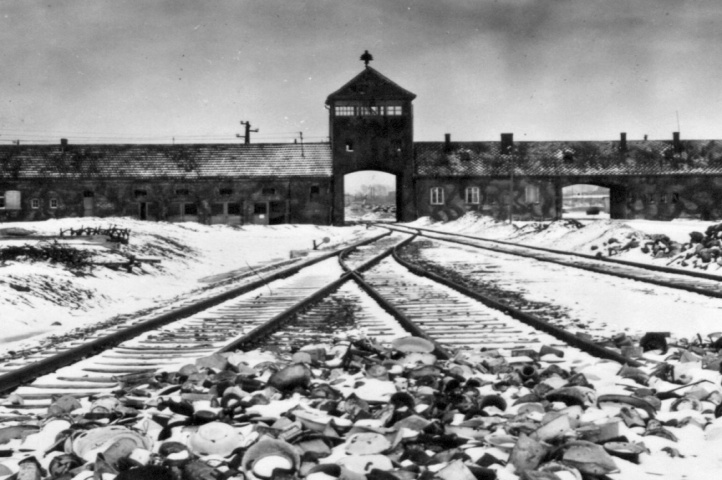 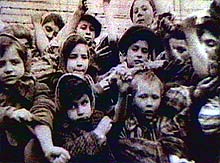 .
Крупнейшими лагерями и гетто были: Бухенвальд, Дахау, Майданек, Треблинка, Аушвиц.
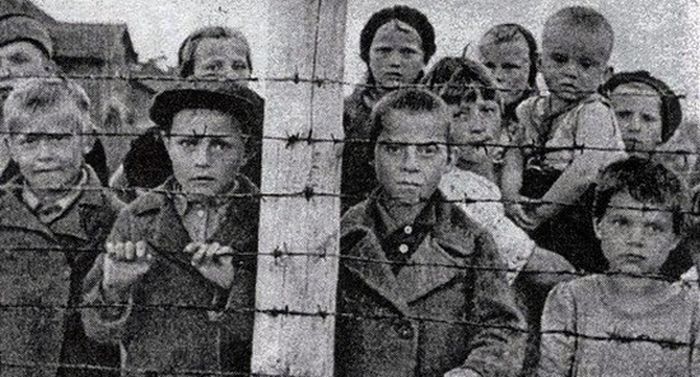 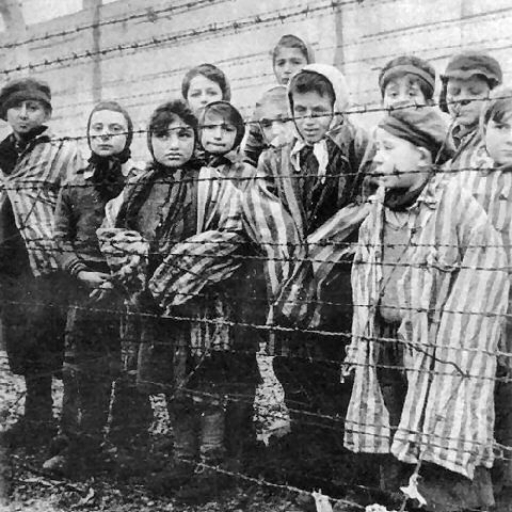 УРА!!!   ПОБЕДА !!!  УРА!!!
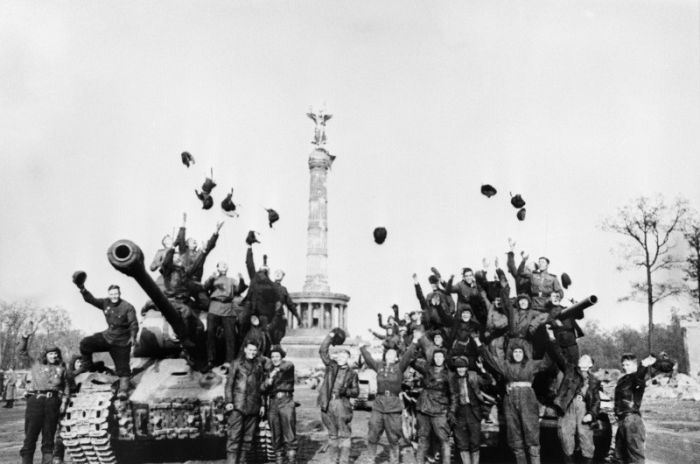 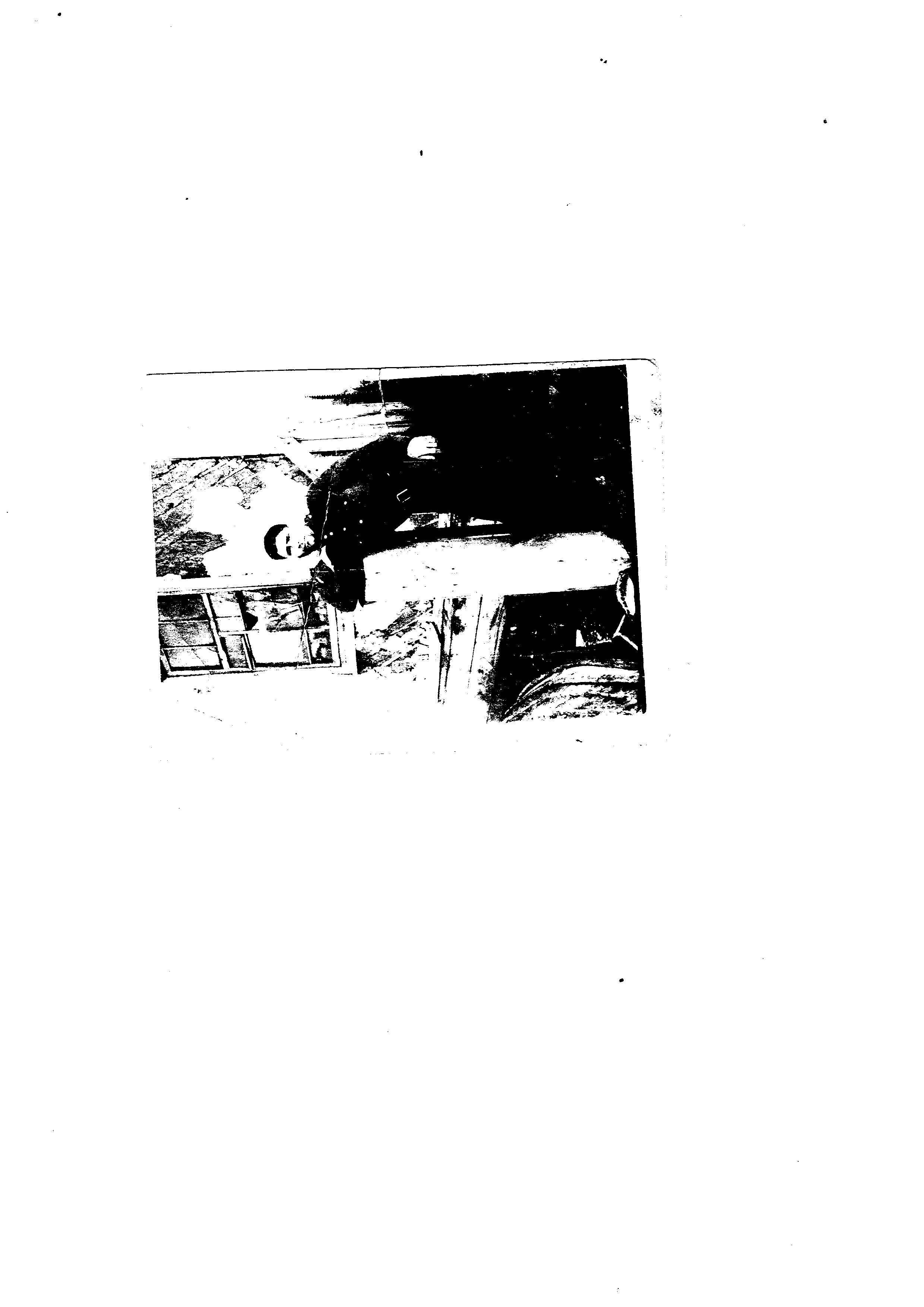 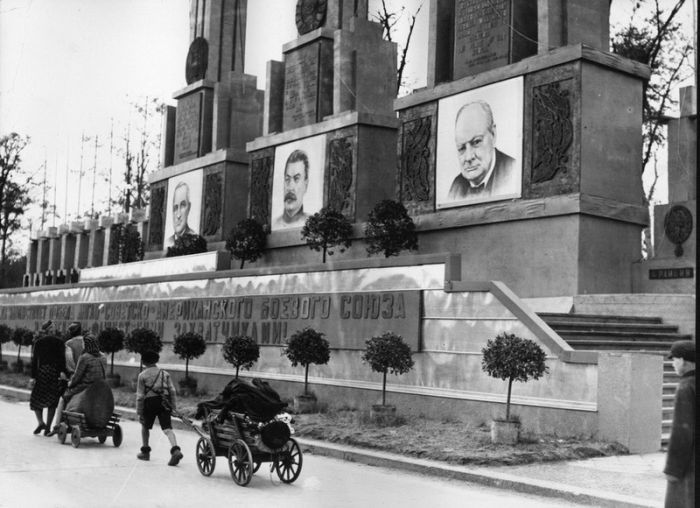 Самойлов Аверьян
        Александрович
Имён героев никогда не позабудем!
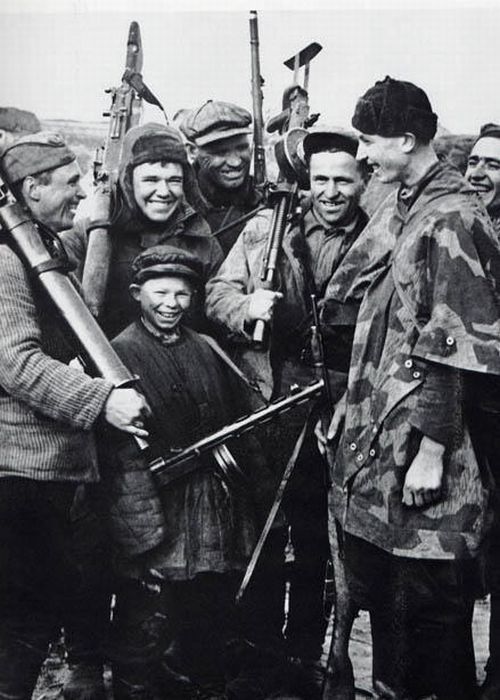 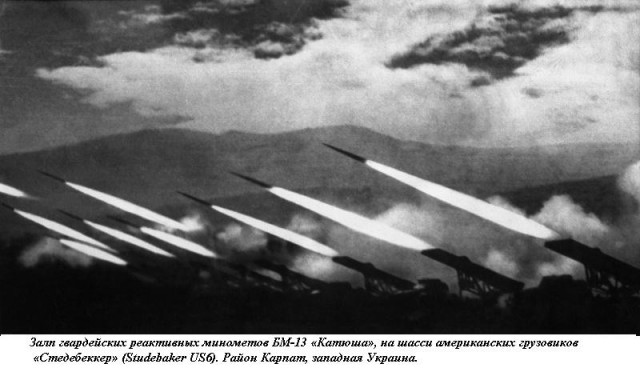 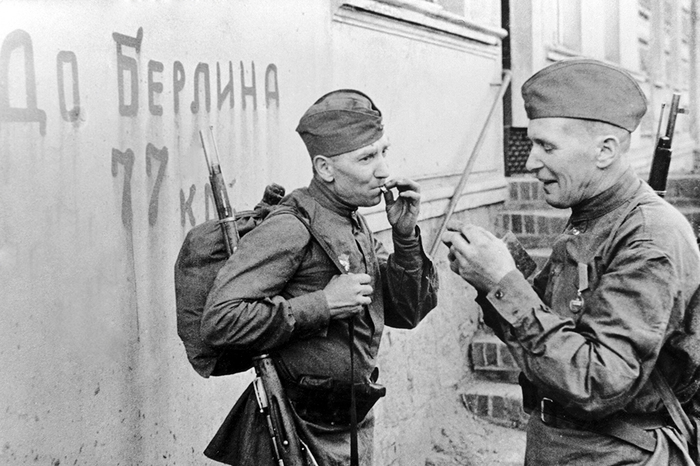 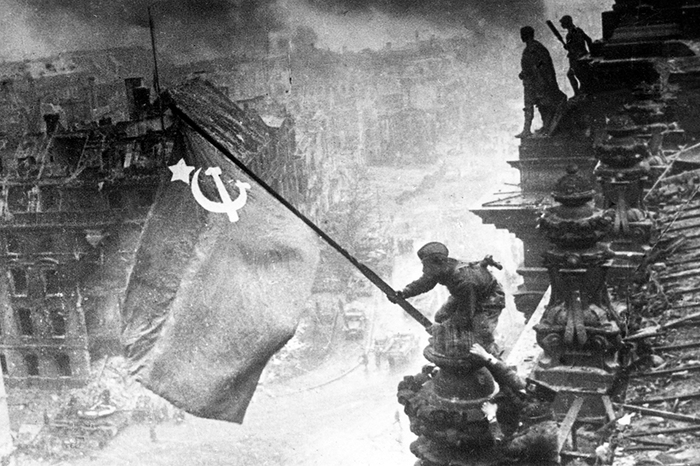 И мирных дней отсчёт ведёт Отчизна!
Людьми  пусть правит  мир и доброта !
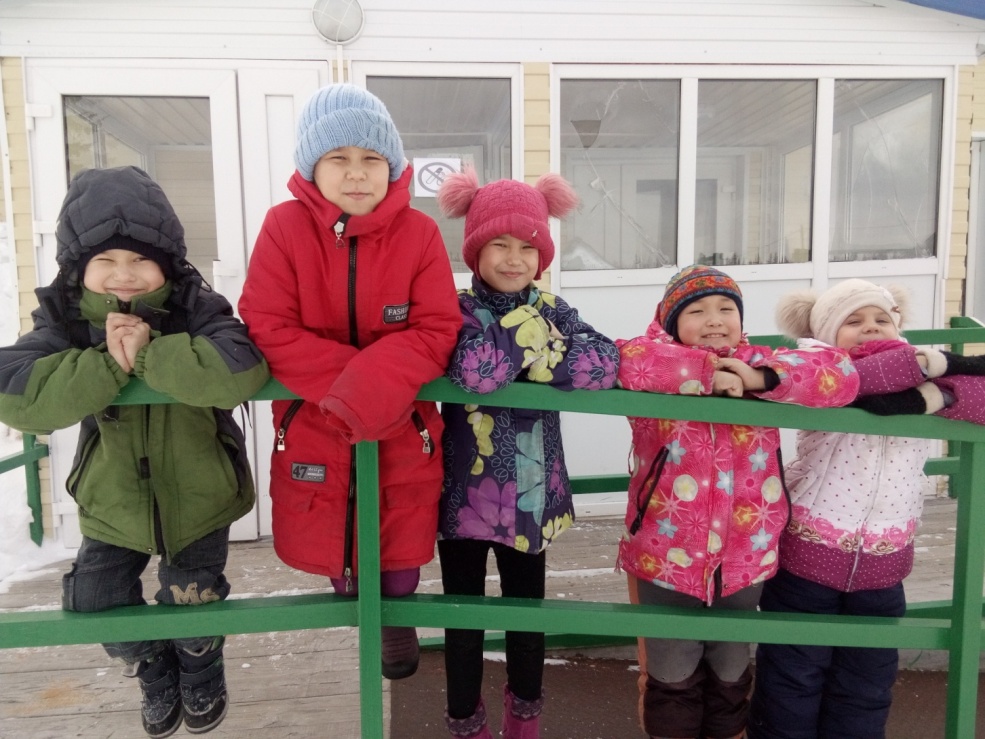 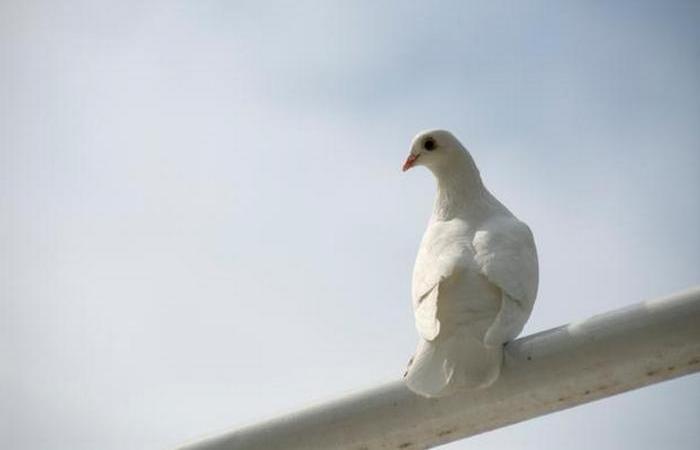 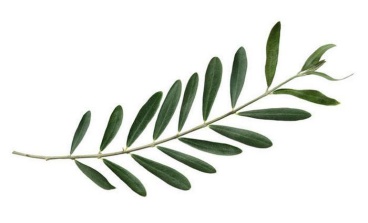 Акция «Твори добро!»
Пусть будет День Победы над фашизмом-
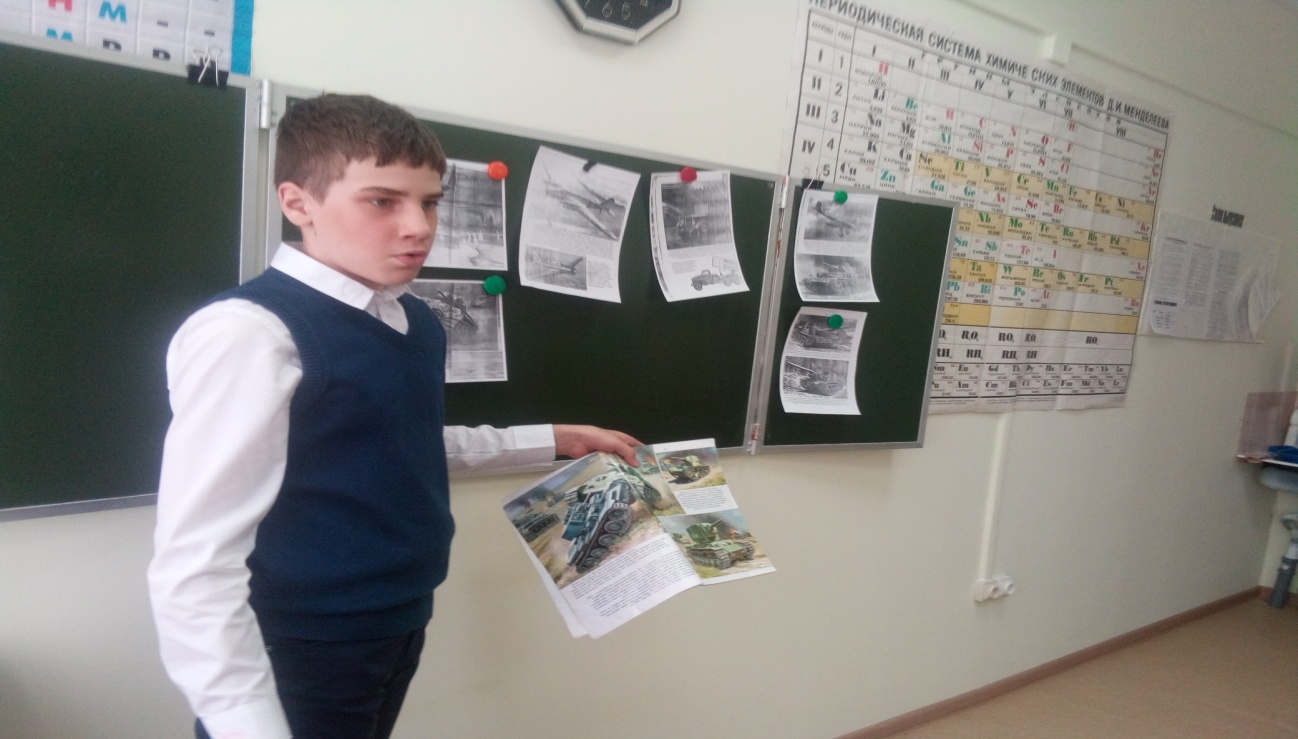 Акция «Бессмертный полк»
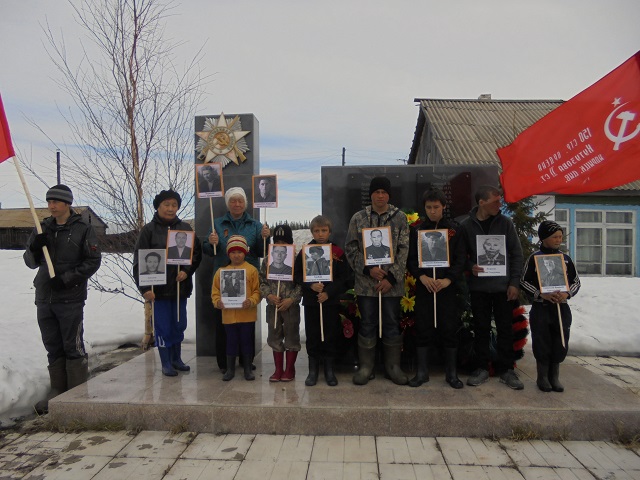 Доклад «Военная техника»
          Штукерт Артур
Победой  МИРА на Планете навсегда!
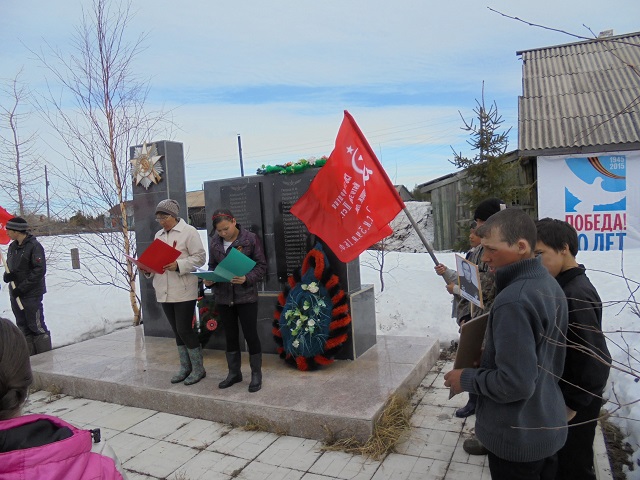 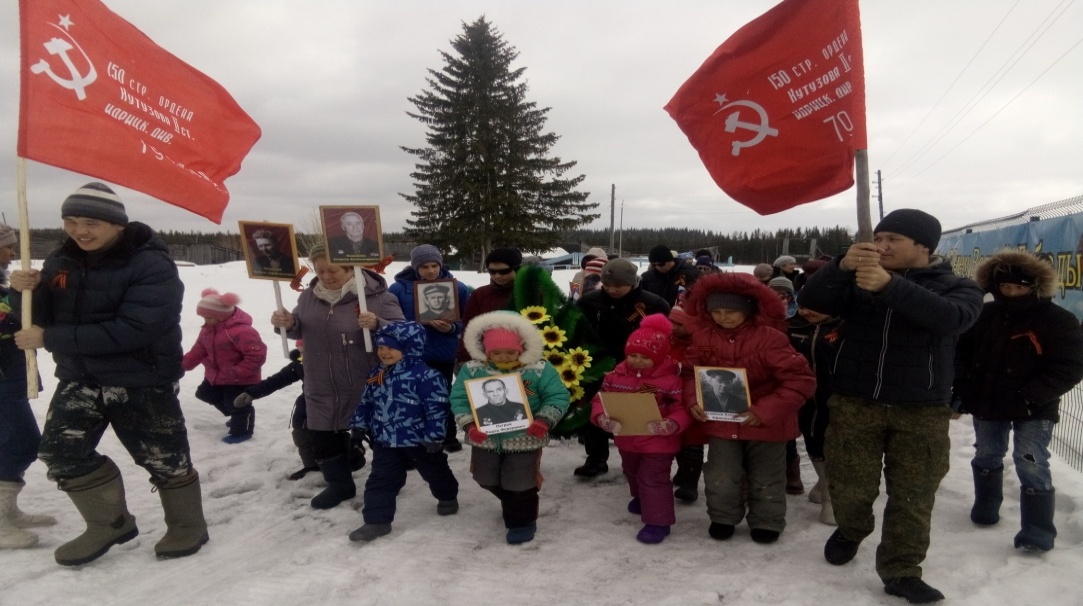 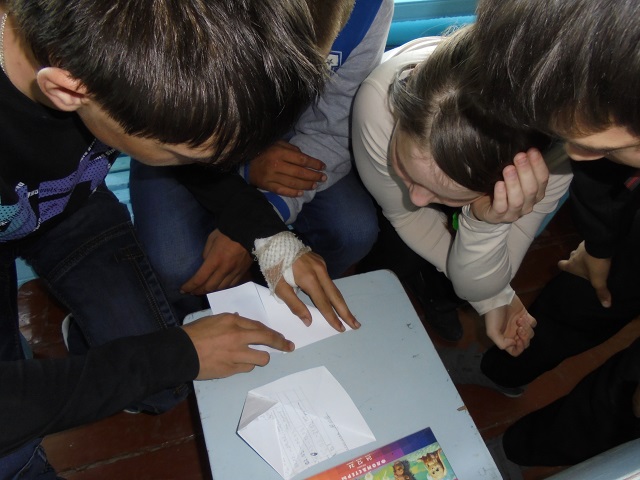 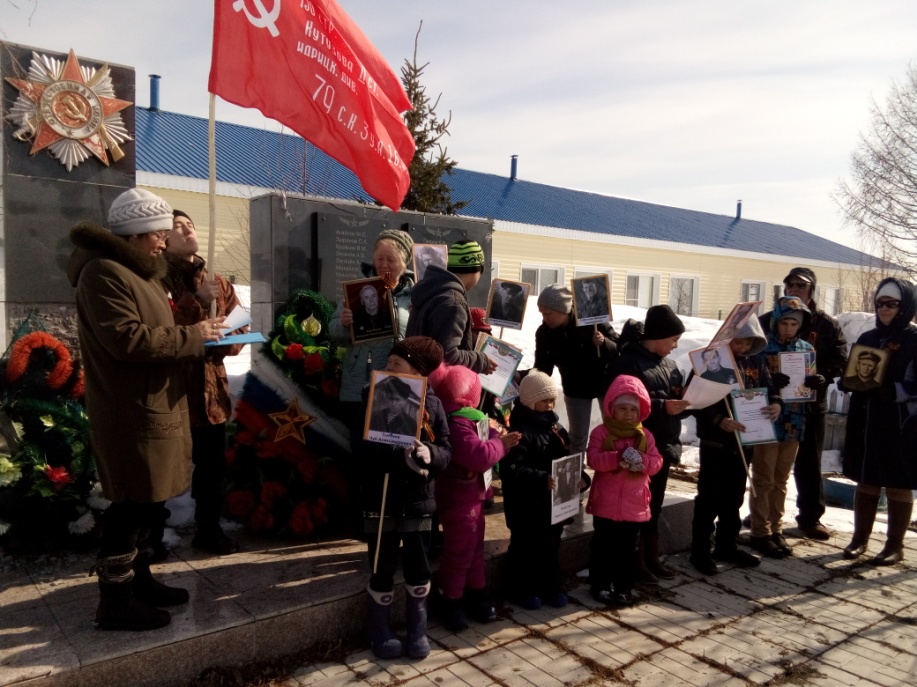 Акция «Письмо ветерану»
Пусть люди этот ДЕНЬ не позабудут !
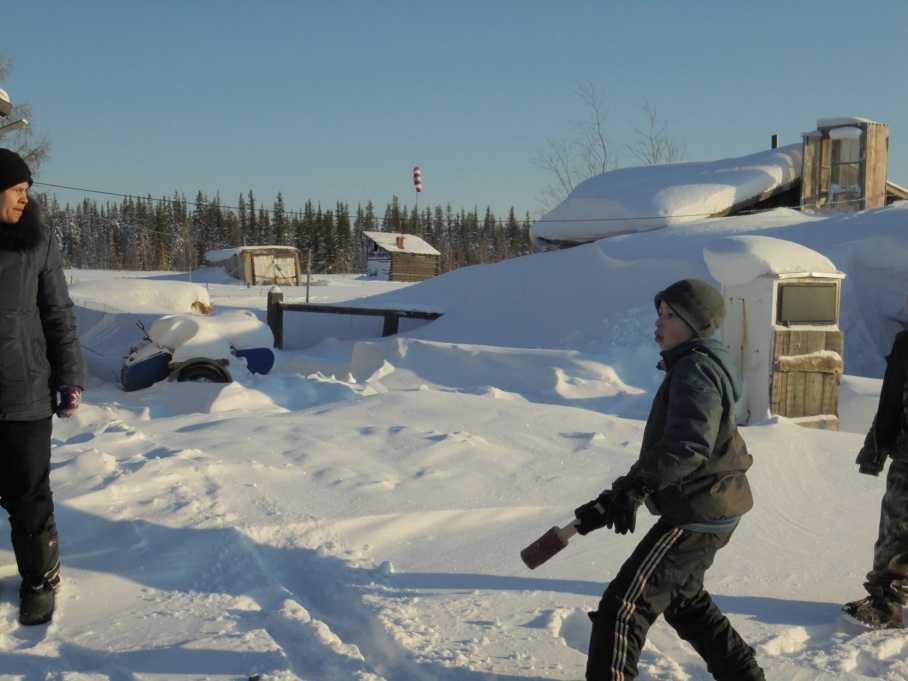 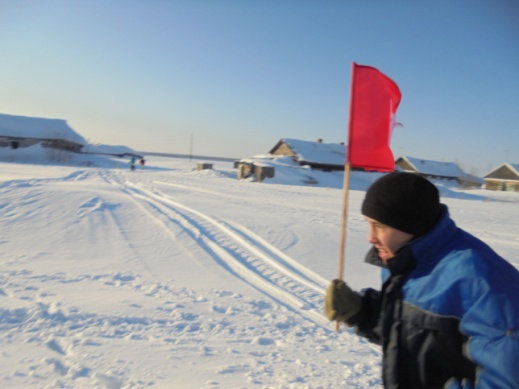 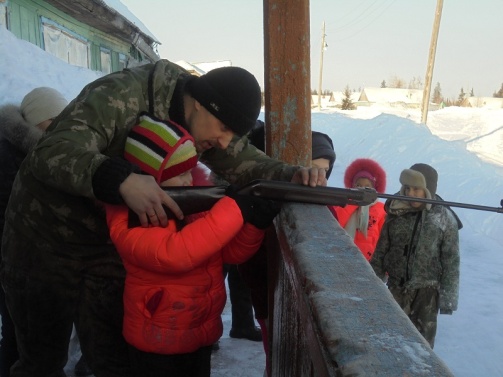 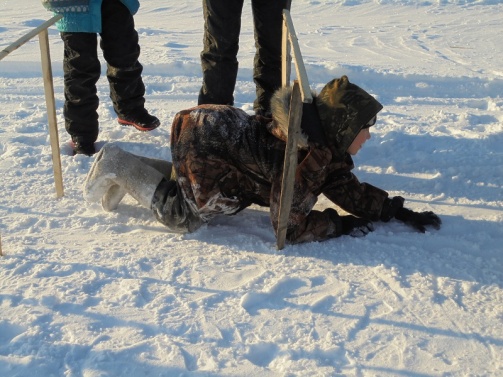 Военная игра  «Зарница»
Пусть Память сохранит те ИМЕНА,
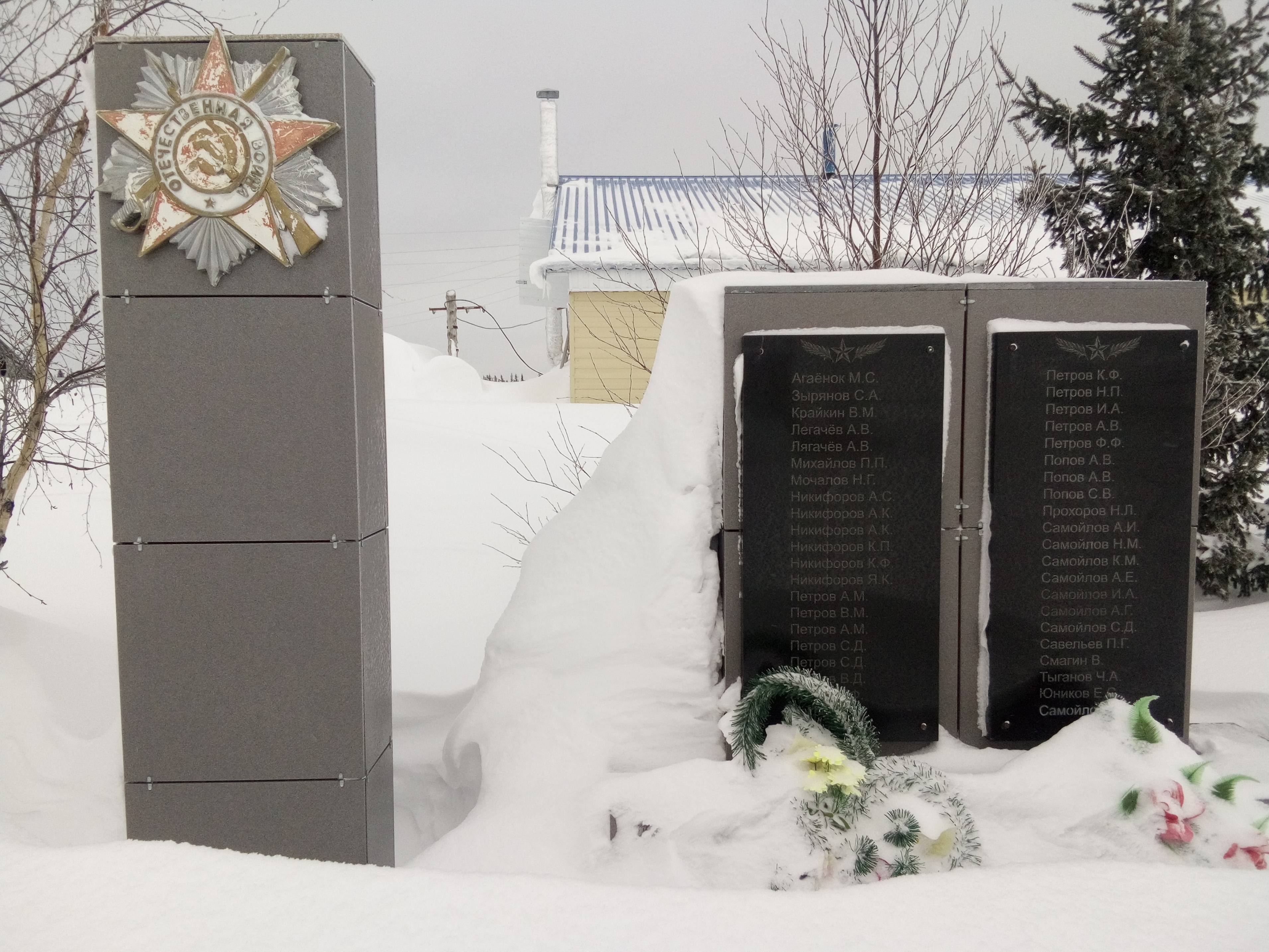 Которые приблизили ПОБЕДУ -
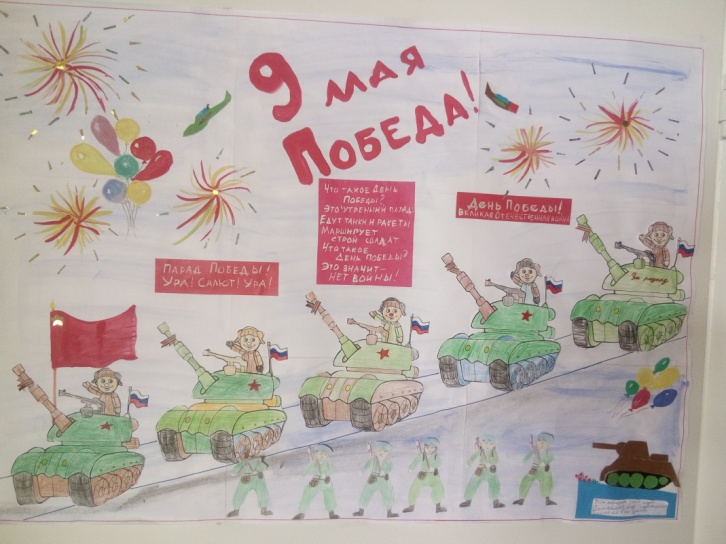 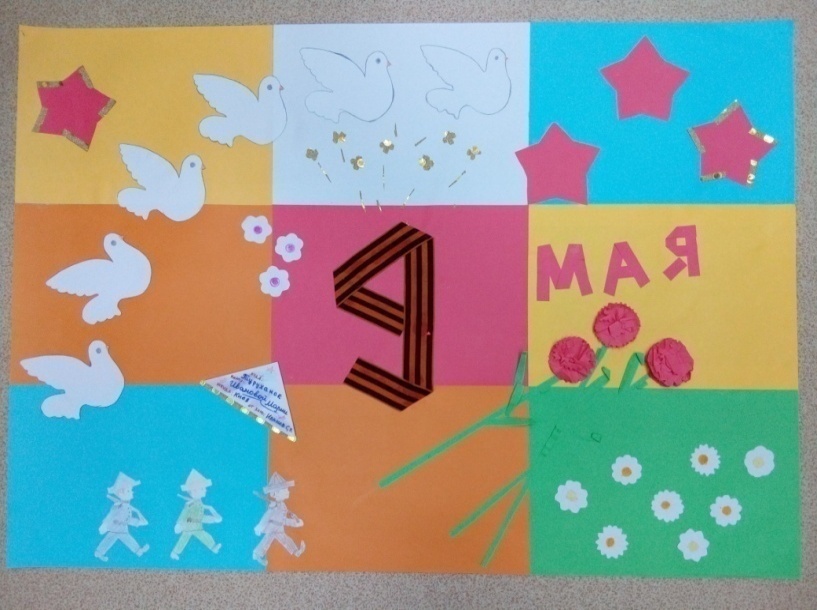 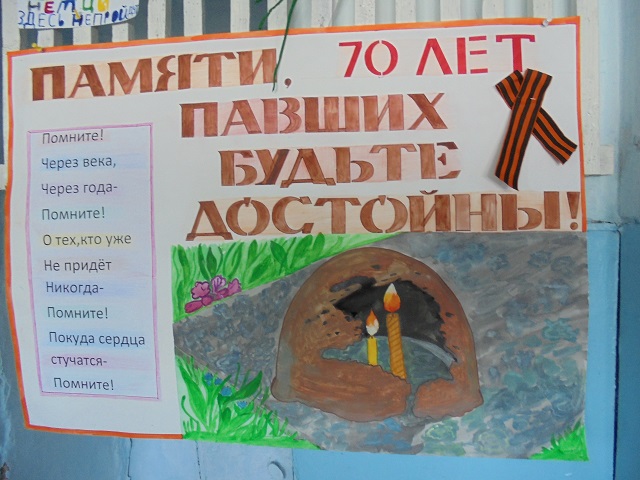 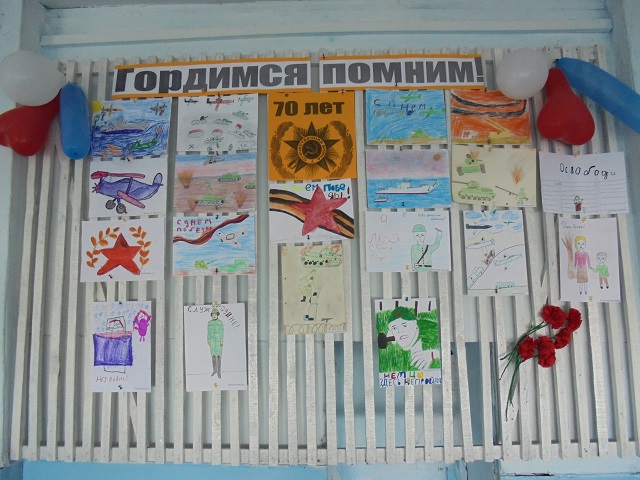 Своими жизнями перечеркнув, «война»…
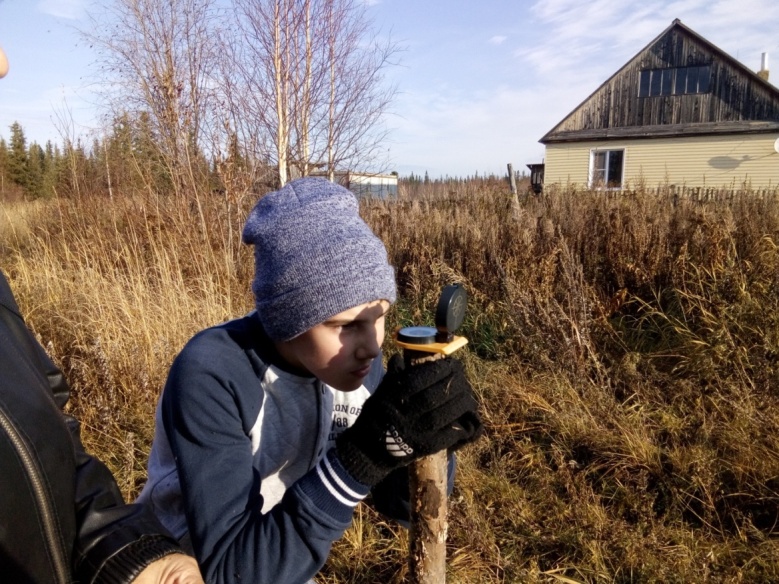 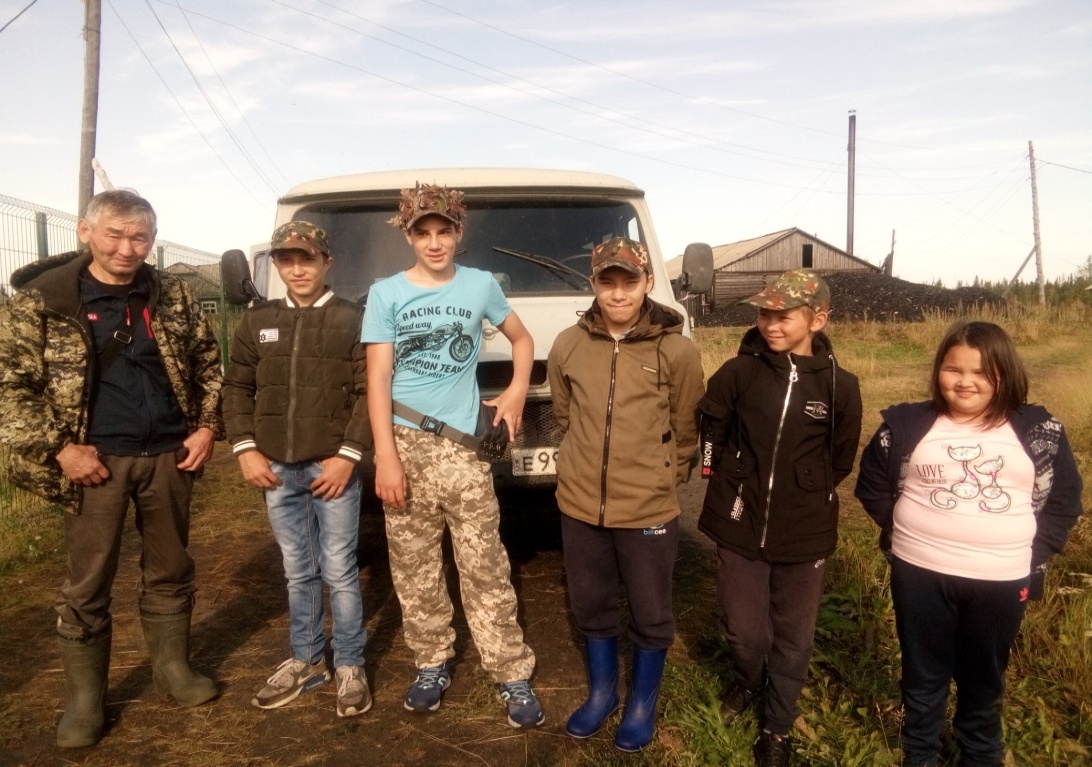 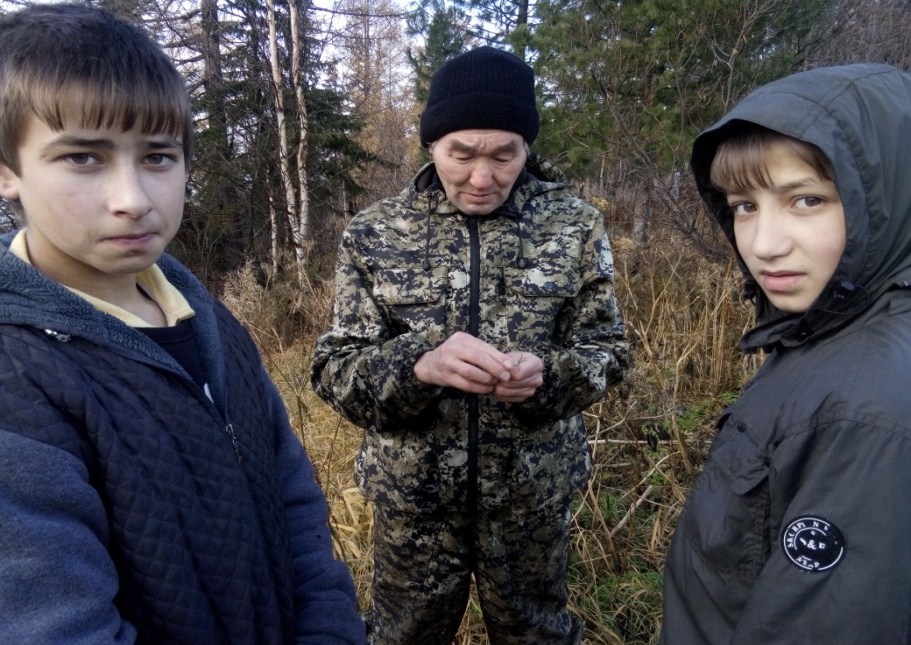 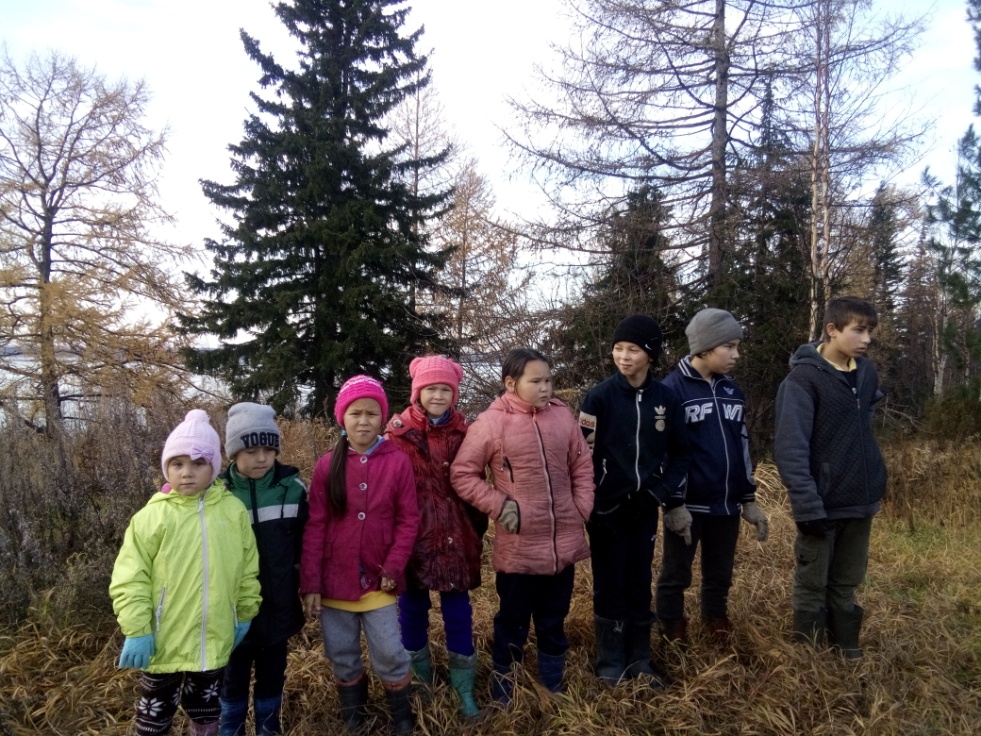 Туристический слёт
Четыре года испытаний страшных!..    МИР ПАВШИМ!.. – Ушедшим...
 Не   вернувшимся домой!..
ПОКЛОН  ТЫЛОВИКАМ!... –  на смену   вставшим!...
Самойлова Александра Антиповна
Зырянова Александра Аскаровна
Шраймер Маргарита Александровна
Попова Мина Яковлевна
Юникова Елена Кузьминична
Лазарева Аграфена Николаевна
Давыдов Владимир Андреевич
Цаунити Ирина Давыдовна
Рекис Вильма Давыдовна
Штукерт Август Юлиусович
Попов Владимир Алексеевич
Петрова Олимпиада Захаровна
Турбова Мария Михайловна
  и многие другие…
Всем, кто ПОБЕДУ ОДЕРЖАЛ, –   ПОКЛОН  ЗЕМНОЙ!!!
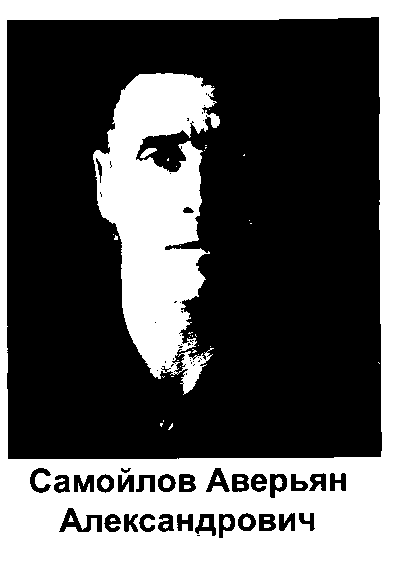 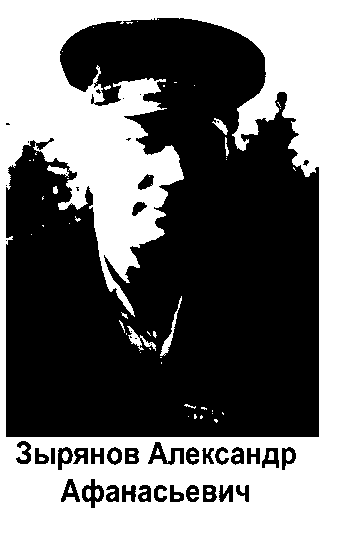 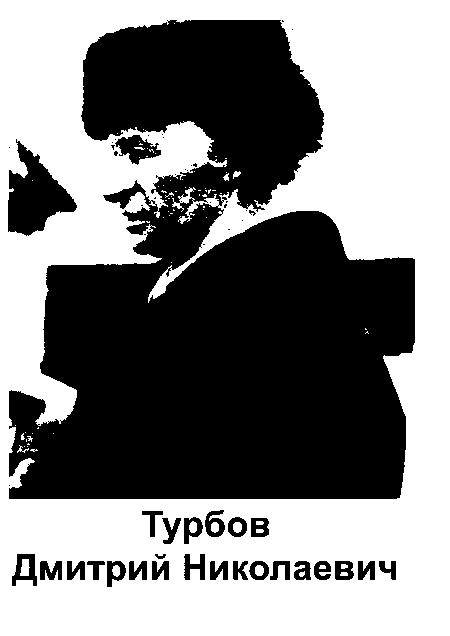 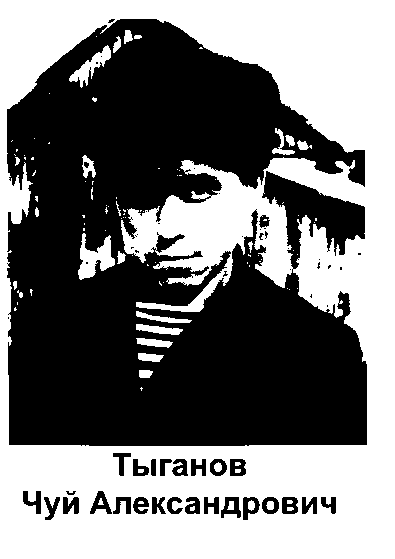 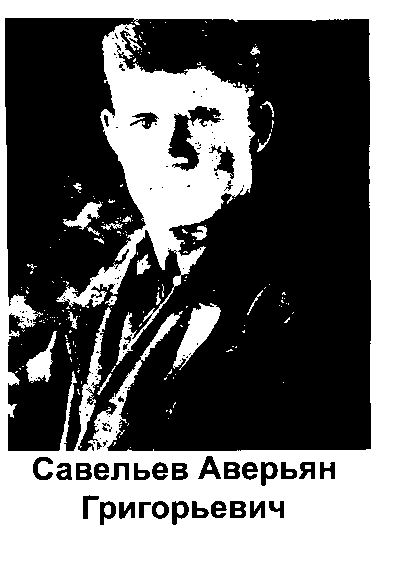 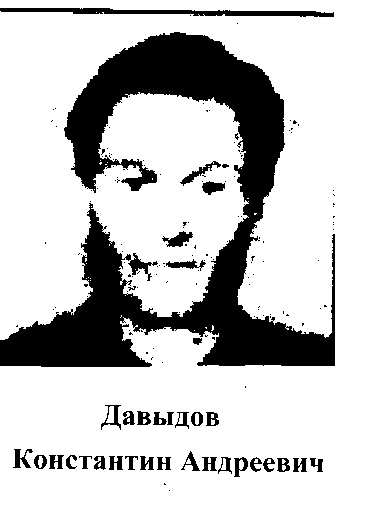 Мы – наследники Великой ПОБЕДЫ!
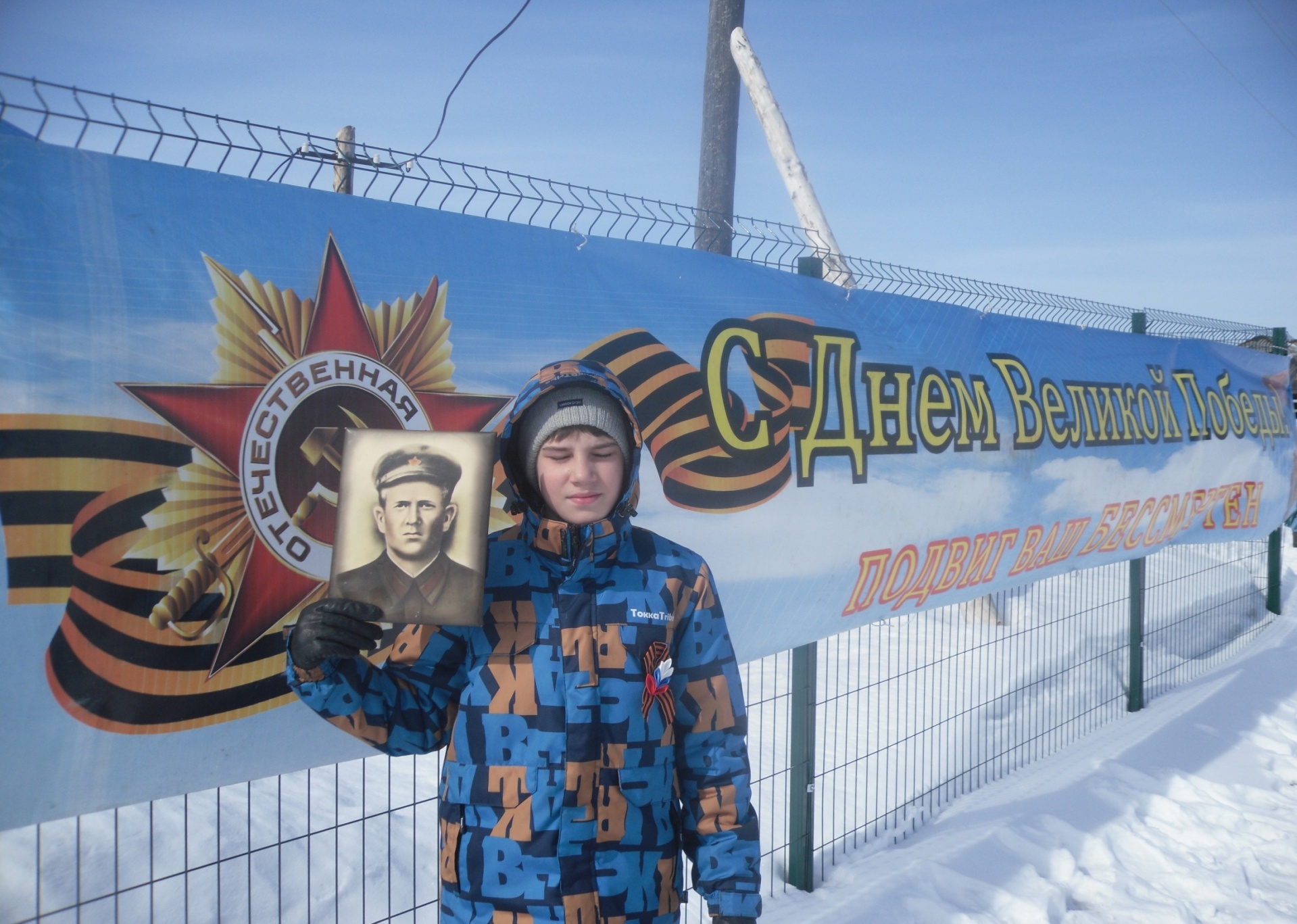 Победа –это ЖИЗНЬ, подаренная нам!
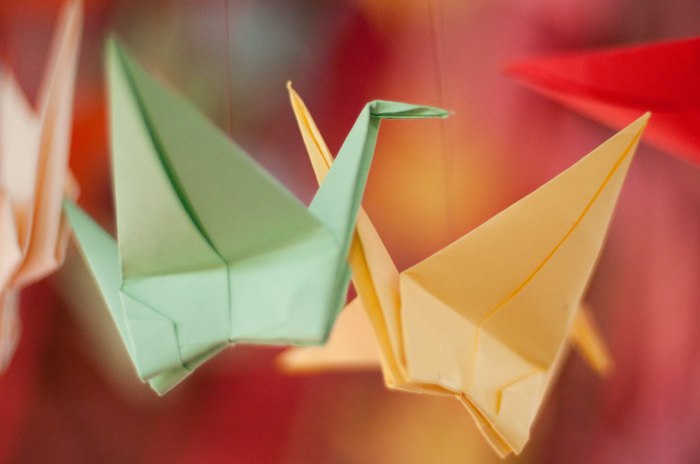 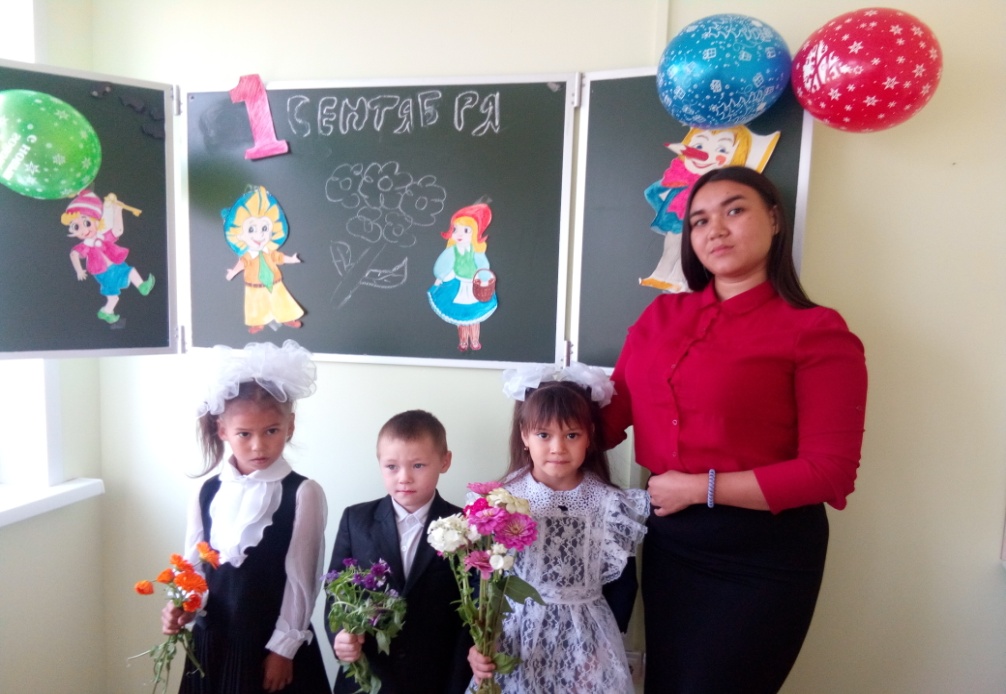 Победа - это  чистое голубое небо !
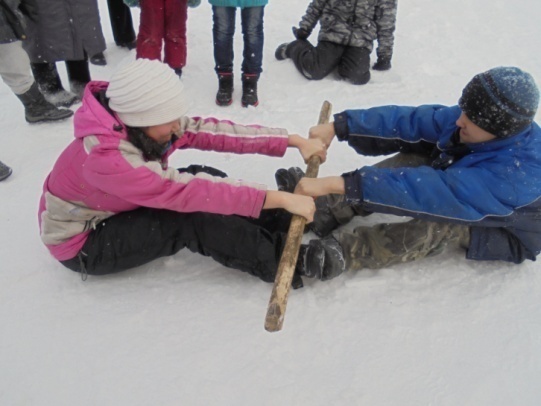 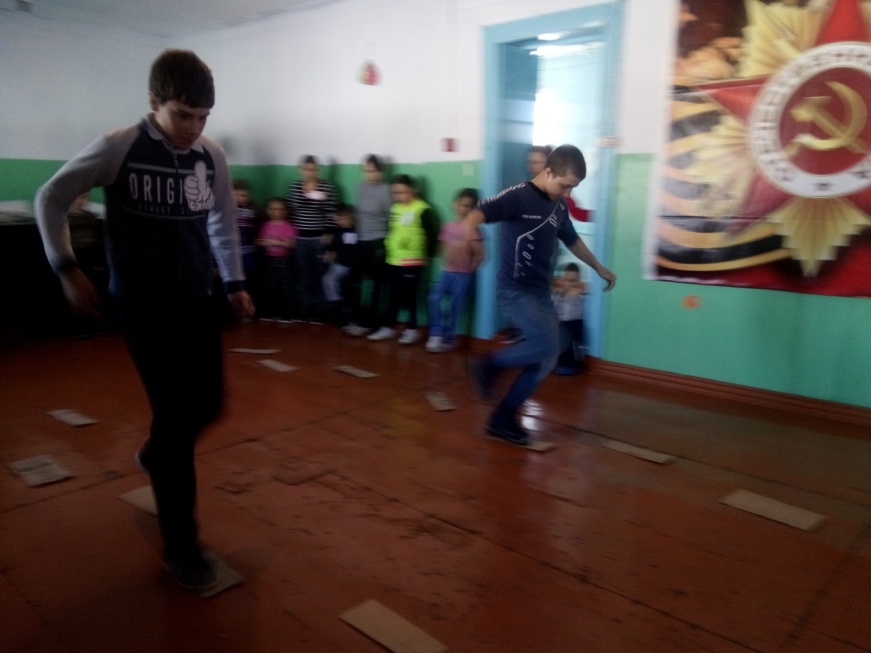 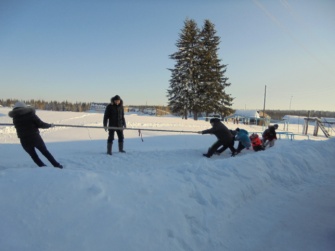 Весёлые  старты
День здоровья
Победа – это возможность учиться !
Шашечно - шахматный турнир,        посвященный 23  февралю
Победа - это счастливое детство!
Чтим ПАМЯТЬ павших…
Сберечь ПАМЯТЬ – сберечь по призыву сердца, совести, долга,
чтобы по праву называться наследниками  ПОБЕДЫ!
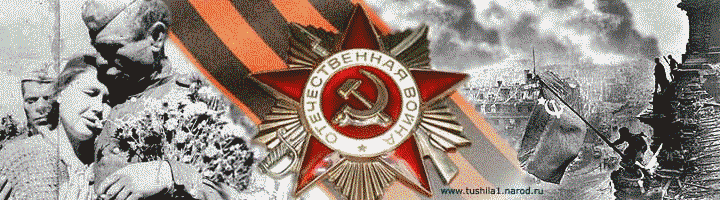 Подвиг  твой  бессмертен!
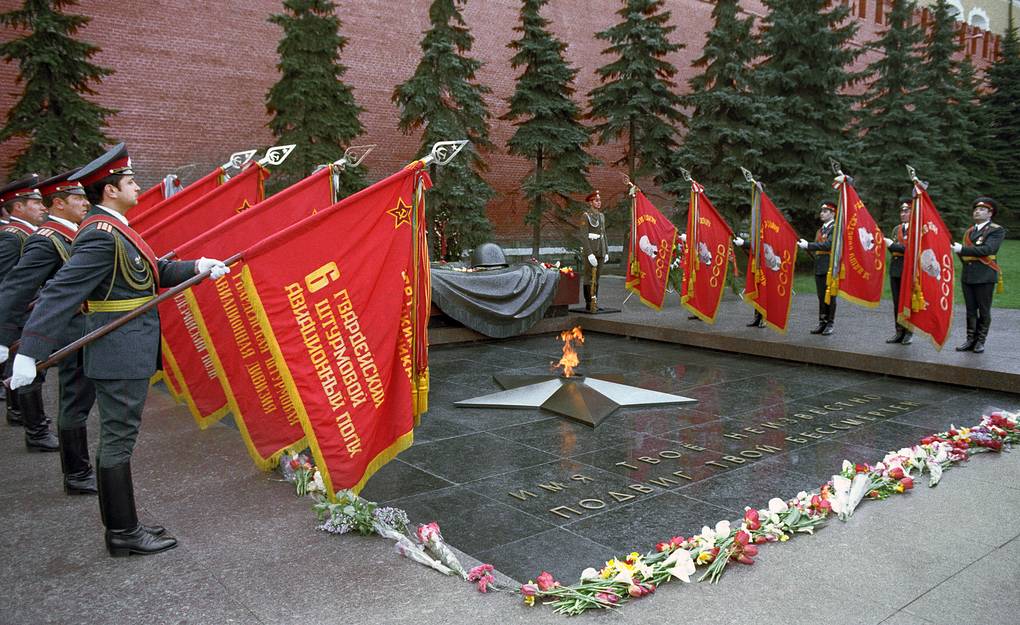 Благодарим , солдаты, вас
За жизнь, за детство и весну,
За тишину, за мирный дом,
За мир, в котором мы живём!
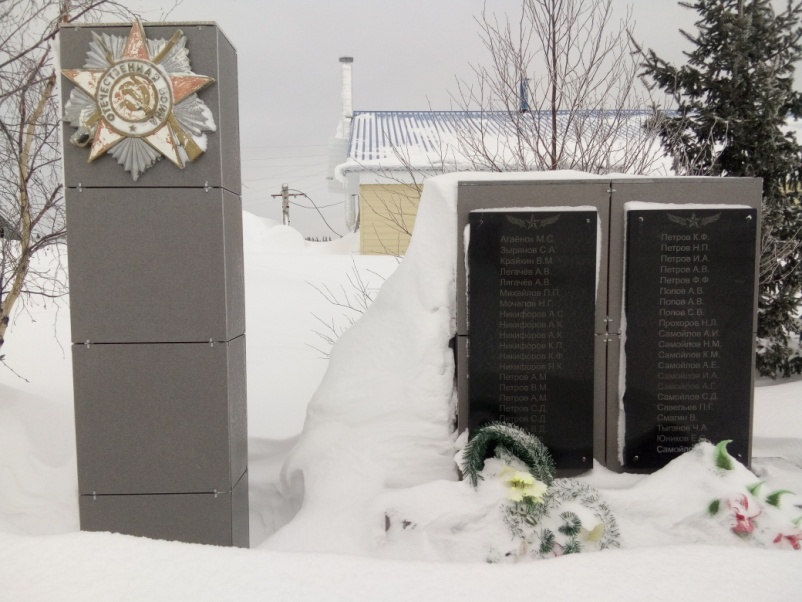 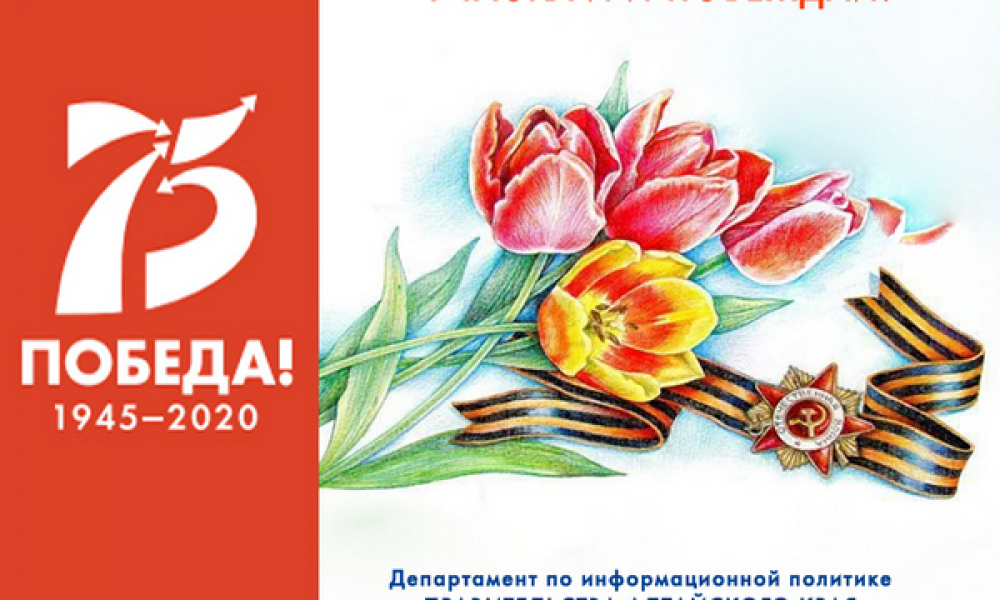 Спасибо за внимание!
Презентацию подготовила учитель Тошпоева Ольга ТармаевнаИспользованы1. Картинки с Интернета2. О. Климчук - стихотворение //Наследники Победы//3. Alex Dem, Дарья Коба - песня //Мы – Наследники Победы//
    4. Фотографии  ветеранов, учеников5. Сайт школы: www. Горошихинская школа-рф.